HTML – Tables and Forms
Lecture 5

Sara Almudauh
Development of Internet Application 1501CT - Sara Almudauh
HTML Tables
Tables represent tabular data
A table consists of one or several rows
Each row has one or more columns
Tables comprised of several core tags: 
<table></table>: begin / end the table<tr></tr>: create a table row<td></td>: create tabular data (cell)
Development of Internet Application 1501CT - Sara Almudauh
HTML Tables
<table> Contains the table and end with </table>
   
<tr>Contains a table row and end with </tr>
<td>Contains a table data cell and end with </td>. The table cell can contain text, graphics and other HTML elements.
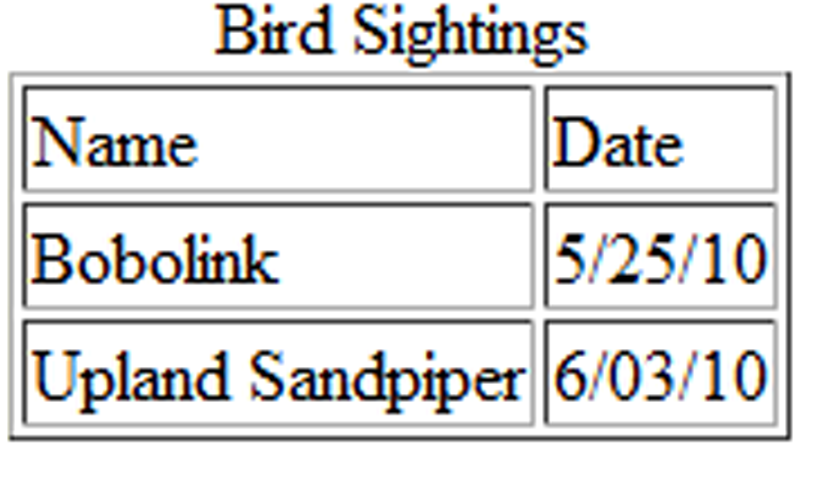 Development of Internet Application 1501CT - Sara Almudauh
Start and end of a table

Start and end of a row

Start and end of a cell in a row
<table> ... </table>
<tr> ... </tr>
<td> ... </td>
Development of Internet Application 1501CT - Sara Almudauh
HTML Tables
We code the table row by row and then each row is coded cell by cell:

<table border="1”>
   
<tr>
    <td>Name</td>
    <td>Date</td>
  </tr>
 
 <tr>
    <td>Bobolink</td>
    <td>5/25/10</td>
  </tr>
 
 <tr>
    <td>Upland Sandpiper</td>
    <td>6/03/10</td>
 </tr>

</table>



       By default there is no border.  We will add the border property in the HTML to display it in this practice only. Adding the border property to your html is obsolete in html5 but valid in XHTML. We will later use the border property in CSS.
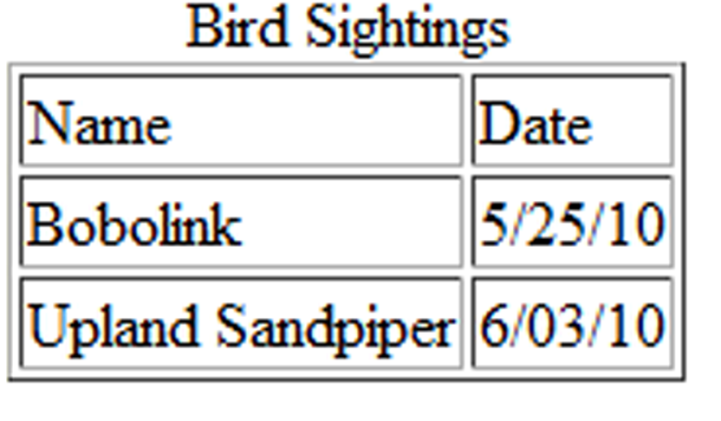 Development of Internet Application 1501CT - Sara Almudauh
HTML Tables heading
Similar to the table data element, but its purpose is to configure columns and rows headings. 

The text will be displayed as Center and Bold.

Starts with <th> and ends with </th> instead of <td> tags.
Development of Internet Application 1501CT - Sara Almudauh
<table border="1">
  
<tr>
    <th>Name</th>
    <th>Birthday</th>
</tr>
  
<tr>
    <td>James</td>
    <td>11/08</td>
</tr>
  
<tr>
    <td>Karen</td>
    <td>4/17</td>
</tr>
  
<tr>
    <td>Sparky</td>
    <td>11/28</td>
</tr>

</table>
HTML Tables
Using the <th> Element
Development of Internet Application 1501CT - Sara Almudauh
HTML Tables caption
<caption> Configures a description of the table and ends with </caption>

Used to describe the data table content.

By default the caption displayed above the table. (later we will configure the placement of the caption with CSS)

How to code? In the line immediately after the <table> tag
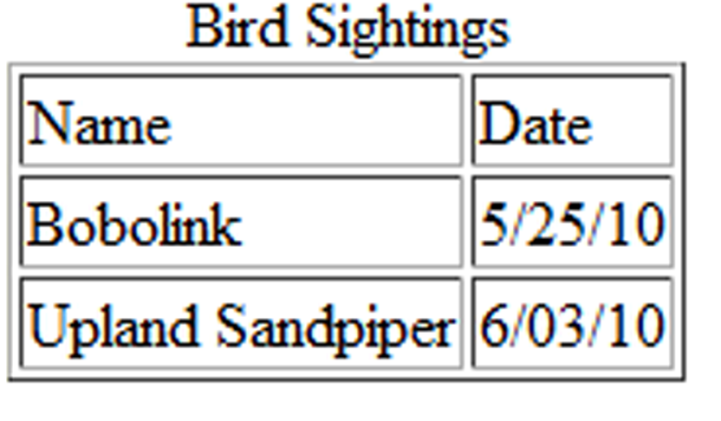 Development of Internet Application 1501CT - Sara Almudauh
HTML Tables
<table border="1">
<caption> Bird Sightings </caption>

<tr>
    <th>Name</th>
    <th>Birthday</th>
</tr>
  
<tr>
    <td>James</td>
    <td>11/08</td>
</tr>
  
<tr>
    <td>Karen</td>
    <td>4/17</td>
</tr>
  
<tr>
    <td>Sparky</td>
    <td>11/28</td>
</tr>
</table>
Development of Internet Application 1501CT - Sara Almudauh
HTML Tables
Create a table that describes two schools you have attended.
Use the caption “school history”
The table has three rows and three columns
First row will have table header elements:
 School attended	  	Years		Degree Awarded
Use border=“1” property
Development of Internet Application 1501CT - Sara Almudauh
Your table should look like this
Development of Internet Application 1501CT - Sara Almudauh
HTML Tables
Development of Internet Application 1501CT - Sara Almudauh
HTML Common Table Attributes
align (obsolete)
bgcolor (obsolete)
border (obsolete)
cellpadding (obsolete)
cellspacing (obsolete)
summary  (obsolete but may be reinstated)
width (obsolete)

Use CSS to configure table characteristics instead of HTML attributes
Development of Internet Application 1501CT - Sara Almudauh
HTML colspan Attribute
Number of columns that a cell will occupy
<table border="1">
  <tr>
   <td colspan=“2”>Birthday List</td>
</tr>
  <tr>
    <td>James</td>
    <td>11/08</td>
  </tr>
  <tr>
    <td>Karen</td>
    <td>4/17</td>
 </tr>
</table>
Development of Internet Application 1501CT - Sara Almudauh
HTML rowspan Attribute
Number of rows that a cell will occupy
<table border="1">
  <tr>
    <td rowspan="2">This spans two rows</td>
    <td>Row 1 Column 2</td>
  </tr>
  <tr>
    <td>Row 2 Column 2</td>
  </tr>
</table>
2 td
1 td
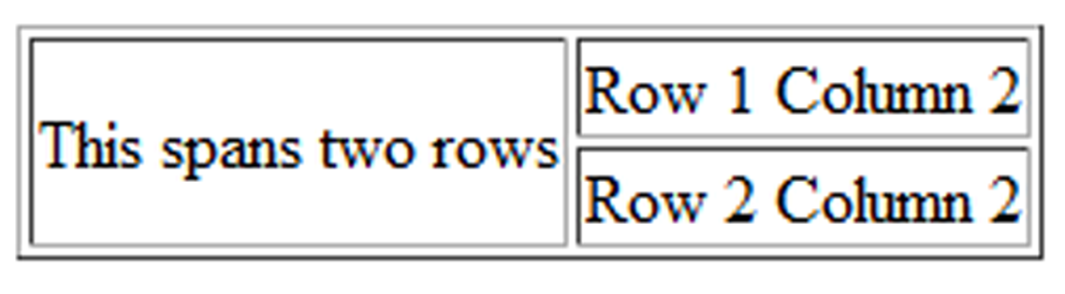 Development of Internet Application 1501CT - Sara Almudauh
Modify the table you created in Practice 1 to look like this:
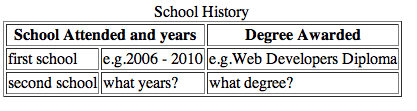 Development of Internet Application 1501CT - Sara Almudauh
HTML Tables
Development of Internet Application 1501CT - Sara Almudauh
Using CSS to Style a Table
Development of Internet Application 1501CT - Sara Almudauh
HTML Tables
Before the CSS
After the CSS
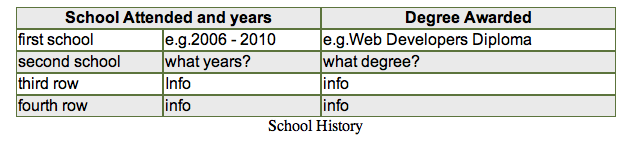 Development of Internet Application 1501CT - Sara Almudauh
The CSS
Development of Internet Application 1501CT - Sara Almudauh
HTML Tables
Table rows split into three semantic sections: header, body and footer
<thead> denotes table header and contains <th> elements, instead of <td> elements
<tbody> denotes collection of table rows that contain the very data
<tfoot> denotes table footer but comes BEFORE the <tbody> tag
<colgroup> and <col> define columns (most often used to set column widths)
Development of Internet Application 1501CT - Sara Almudauh
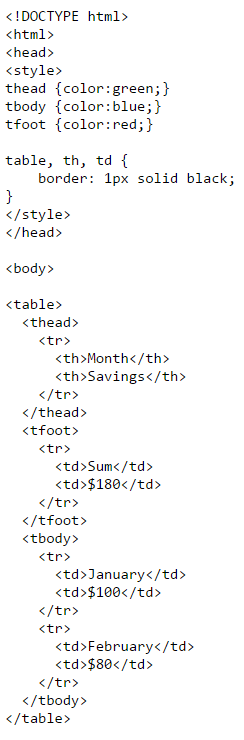 Table Row Groups
<thead>table head rows
<tfoot> table footer rows
<tbody >table body rows. Required if you configure thead or tfoot. Thead & tfoot section must be coded before tbody
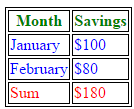 22
Example
<table cellspacing="0" cellpadding="5">
  <tr>
    <td><img src="ppt.gif"></td>
    <td><a href="lecture1.ppt">Lecture 1</a></td>
  </tr>
  <tr>
    <td><img src="ppt.gif"></td>
    <td><a href="lecture2.ppt">Lecture 2</a></td>
  </tr>
  <tr>
    <td><img src="zip.gif"></td>
    <td><a href="lecture2-demos.zip">
      Lecture 2 - Demos</a></td>
  </tr>
</table>
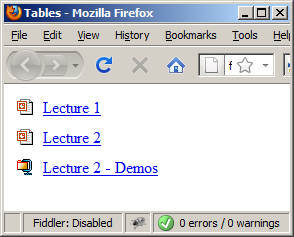 Development of Internet Application 1501CT - Sara Almudauh
Example
<table>
<colgroup>
  <col style="width:100px" /><col />
</colgroup>
<thead>
  <tr><th>Column 1</th><th>Column 2</th></tr>
</thead>
<tfoot>
  <tr><td>Footer 1</td><td>Footer 2</td></tr>
</tfoot>
<tbody>
  <tr><td>Cell 1.1</td><td>Cell 1.2</td></tr>
  <tr><td>Cell 2.1</td><td>Cell 2.2</td></tr>
</tbody>
</table>
columns
th
header
footer
Last comes the body (data)
Development of Internet Application 1501CT - Sara Almudauh
By default, header text is bold and centered.
<table>
<colgroup>
  <col style="width:200px" /><col />
</colgroup>
<thead>
  <tr><th>Column 1</th><th>Column 2</th></tr>
</thead>
<tfoot>
  <tr><td>Footer 1</td><td>Footer 2</td></tr>
</tfoot>
<tbody>
  <tr><td>Cell 1.1</td><td>Cell 1.2</td></tr>
  <tr><td>Cell 2.1</td><td>Cell 2.2</td></tr>
</tbody>
</table>
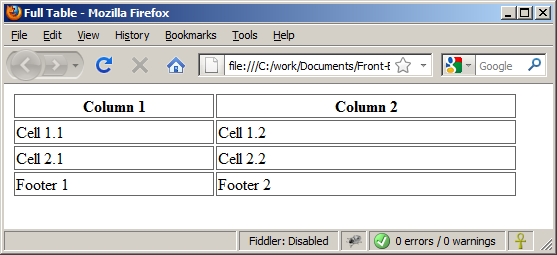 Although the footer is before the data in the code, it is displayed last
Development of Internet Application 1501CT - Sara Almudauh
<colgroup>
<table>  <colgroup>    <col span="2" style="background-color:red">    <col style="background-color:yellow">  </colgroup>  <tr>    <th>ISBN</th>    <th>Title</th>    <th>Price</th>  </tr>  <tr>    <td>3476896</td>    <td>My first HTML</td>    <td>$53</td>  </tr></table>
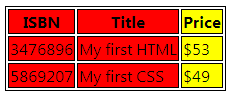 Development of Internet Application 1501CT - Sara Almudauh
Tables
Table data “cells” (<td>) can contain nested tables (tables within tables):
<table>
  <tr>
    <td>Contact:</td>
    <td>
      <table>
        <tr>
          <td>First Name</td>
          <td>Last Name</td>
        </tr>
      </table>
    </td>
  </tr>
</table>
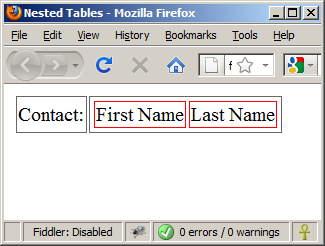 Development of Internet Application 1501CT - Sara Almudauh
Overview of Forms
Form
An HTML element that contains and organizes 
form controls such as text boxes,  check boxes,  and buttons that can accept information from website visitors.
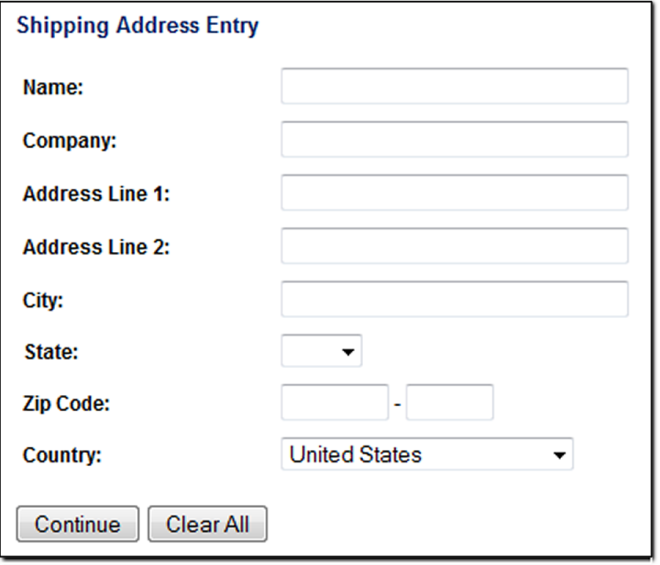 28
Two Components of Using Forms
1.  The HTML form
  -- the web page user interface 
and 
2.  The server-side processing
	Server-side processing works with the form data and sends e-mail, writes to a text file, updates a database, or performs some other type of processing on the server.
29
HTML Using Forms
<form>
Contains the form elements on a web page
Container tag ends with </form>
Form elements cannot be nested inside each other
<input>
Configures a variety of form elements including text boxes, radio buttons, check boxes, and buttons
Stand alone tag
<textarea>
Configures a scrolling text box
Container tag ends with </textarea>
<select> 
Configures  a select box (drop down list)
Container tag ends with </select>
<option> 
Configures an option in the select box
Container tag ends with </option>
30
Form control elements
31
HTML form element
The form element attributes:
action
URL or file name/path
Required
Specifies the server-side program or script that will process your form data 

method
get – default value,          form data passed in URL
post – more secure,          form data passed in HTTP Entity Body
name
Identifies the form

id
Identifies the form

Autocomplete
Default value yes. Values: on & off.

<form name=“order” method=“post” id=“order” action=“demo.php>
…form controls go here…
</form>
32
HTML form Controls
1. The input element: <input>
A stand alone tag used to configure several different types of form controls.
Use the type attribute to specify the type of the form controls
33
Input Text box
<input>
Accepts text information

Attributes:
type=“text”
name
id
Size: numeric value
Maxlength: numeric value
Value: text or numeric characters, assigns an initial value to the textbox
readonly: display only and cannot be edited
autocomplete
autofocus
Placeholder: text or numeric, brief info to assist the user
required: value is “required”
Accesskey: keyboard characters
tabindex: numeric, tab key order
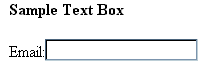 34
Why use both name & id?
The name attribute so it can be easily accessed by the client-side scripting language such as JavaScript or by server-side processing such as PHP.
The id is for CSS & scripting.
The values assigned to the name or id attribute on a particular element are the same.
35
Sample Form HTML
<form> 
    E-mail: <input type="text" name ="email"  id="email"><br>    <input type="submit">    <input type=“reset"> 
</form>
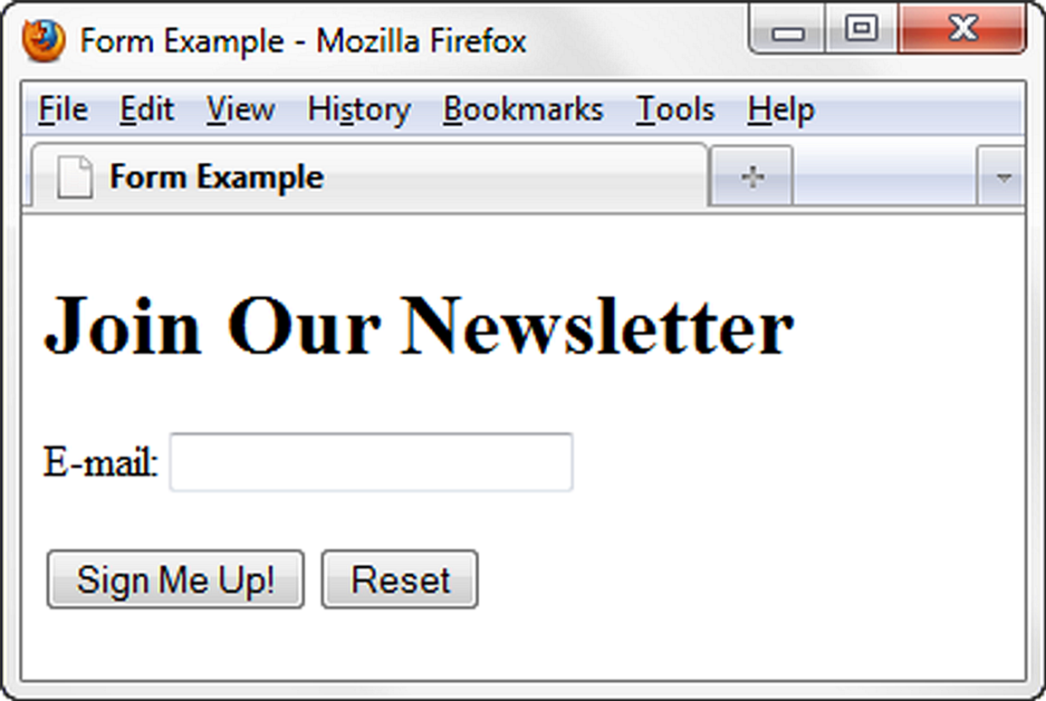 36
input Submit Button
<input>
Submits the form information
When clicked: 
Triggers the action method on the <form> tag 
Sends the form data (the name=value pair for each form element) to the web server. 

Attributes:
type=“submit”
name
id
Value: configures the text displays on the button

e.g  <input type=“submit”>
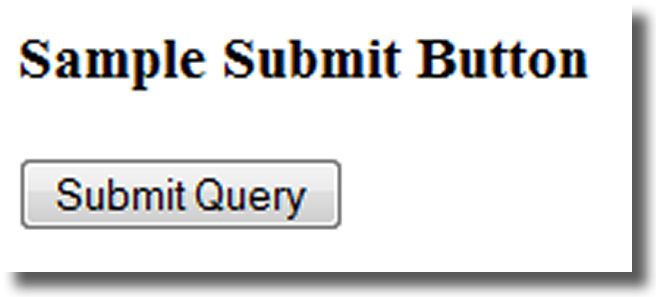 37
input Reset Button
<input>
Resets the form fields to their initial values

Attributes:
type=“reset”
name
id
Value: configures the text displays on the button

e.g <input type=“reset”>
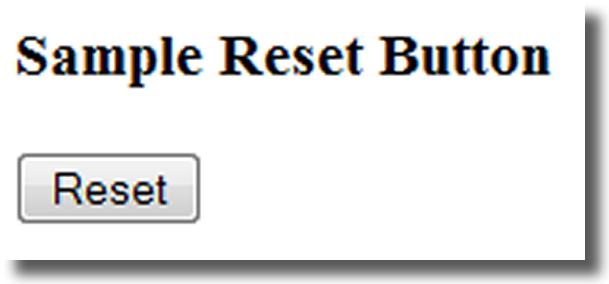 38
Hands-On Practice1
Create this form:
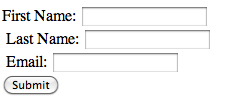 39
The code
______________________________________________________

Add the attribute value of to the submit button and render your page
<input type=“submit” value=“Sign Up”>
40
input Password box
<input>
Accepts text information that needs to be hidden as it is entered
Different browsers use different symbols (shown as asterisks or circles)
Attributes:
type=“password”
name
id
Size
maxlength


e.g Password: <input type=“password” name=“pword” id=“pword”>
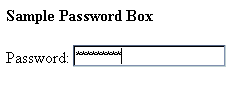 41
input Check box
<input>
Allows the user to select one or more of a group of predetermined items

Attributes:
type=“checkbox”
name
Id
checked: value of “checked”
value:  The value attribute defines this value which is send by a post request. All check boxes can have the same value
Required
readonly
autofocus
accesskey
tabindex

e.g <input type="checkbox" name=”IE” id=“IE” value=“yes">Internet Explorer<br>
<input type="checkbox" name=”Firefox” id=“Firefox” value=“yes">Firefox<br>
<input type="checkbox" name=”Opera” id=“opera” value=“yes">Opera<br>
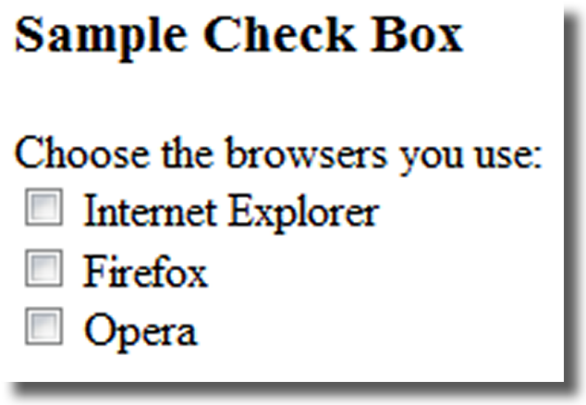 1
input Radio Button
<input>
Allows the user to select exactly one from a group of predetermined items
Each radio button in a group is given the same name and a unique value

Attributes:
type=“radio”
name
Id
checked: value of “checked”
value:  The value attribute defines this value which is send by a post request. Should be a unique value for each radio button in the group.
Required
readonly
Autofocus
accesskey	
tabindex

e.g <input type=“radio” name=“Favbrowser”  id=“favIE” value=“IE">Internet Explorer<br>
<input type=“radio” name=“Favbrowser” id=“favfirefox” value=“Firefox">Firefox<br>
<input type=“radio” name=“Favbrowser” id=“favOpera” value=“Opera">opera<br>
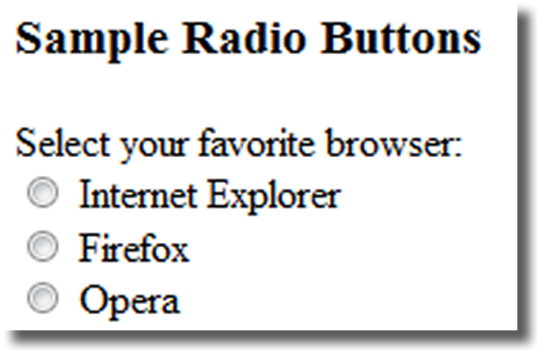 43
input Hidden form data
<input>
This form control is not displayed on the web page. 
Hidden form fields 
Can be accessed by both client-side and server-side scripting 
Sometimes used to contain information needed as the visitor moves from page to page. 
Use hidden fields to pass along information to the forms that is generated by the program, script, or web page.
Remember that hidden fields are not hidden from view. Your readers can see them if they view the source of your web page. So you should never use a hidden input field to store passwords or any other sensitive information.

Attributes:
type=“hidden”
name
id
value



e.g <input type=“hidden” name=“sendto” id=“sendto” value=order@site.com>
44
textarea Scrolling Text Box
<textarea> </textarea>
Configures a scrolling text box
Attributes:
name
id
Cols: the width in characters (required)
Rows: the height (required)
Wrap: values: hard or soft, configures the line breaks.
maxlength, disabled, readonly, placeholder,  required, accesskey, tabindex

e.g. <textarea name=“comments” cols=“40” rows=“2”> enter your comments here </textarea>
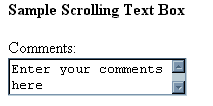 45
Select List
<select></select>
Configures a select list (along with option elements)
Also known as: Select Box, Drop-Down List, Drop-Down Box, and Option Box. 
Allows the user to select one or more items from a list of predetermined choices. 
Attributes:
name
id
Size: no. of choices the browser will display
Multiple: value: multiple, to accept more than one choice
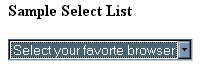 46
Options in a Select List
<option></option>
Configures the options in a Select List
Attributes:
Value: assigns a value to the option
Selected: the initial option selected
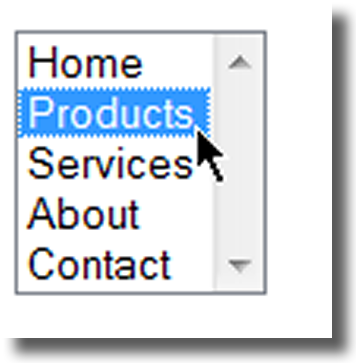 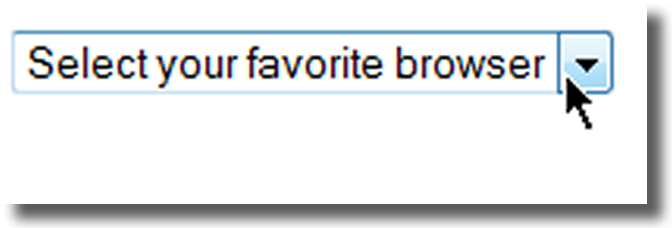 47
Options in a Select List
<select size=“1” name=“favbrowser” id=“favbrowser”>
<option> select your favorite browser </option>
<option value=“internet Explorer”> Internet Explorer</option>
<option value=“Firefox”> Firefox</option>
<option value=“Opera”> Opera</option>
</select>
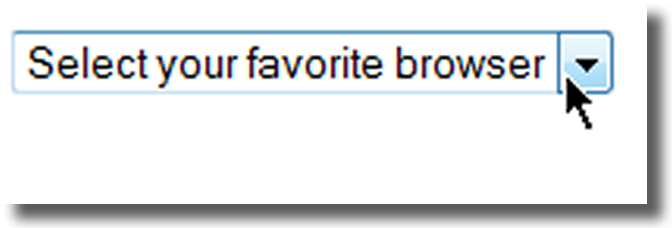 48
Options in a Select List
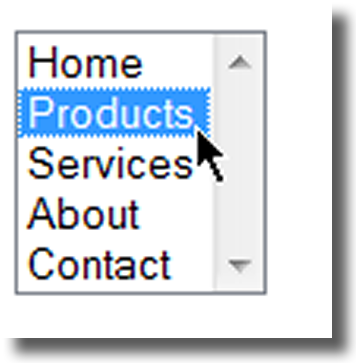 <select size=“5” name=“jumpmenu” id=“jumpmenu”>
<option value=“index.html”> Home</option>
<option value=“product.html”> Products</option>
<option value=“services.html”> Services</option>
<option value=“about.html”> About</option>
<option value=“contact.html”> Contact</option>
</select>
49
More Information
Forms: http://www.w3schools.com/html/html_forms.asp 
Form Attributes: http://www.w3schools.com/html/html_form_attributes.asp 
Form Types: http://www.w3schools.com/html/html_form_input_types.asp
50
HTML Forms
Forms are the primary method for gathering data from site visitors
Create a form block with

Example:
The “method" attribute tells how the form data should be sent – via GET or POST request
<form></form>
<form name="myForm" method="post" action="path/to/some-script.php">
   ...
</form>
The "action" attribute tells where the form data should be sent
Development of Internet Application 1501CT - Sara Almudauh
HTML Forms
Single-line text input fields:


Multi-line textarea fields:


Hidden fields contain data not shown to the user:


Often used by JavaScript code
<input type="text" name="FirstName" value="This is a text field" />
<textarea name="Comments">This is a multi-line text field</textarea>
<input type="hidden" name="Account" value="This is a hidden text field" />
Development of Internet Application 1501CT - Sara Almudauh
HTML Forms
Fieldsets are used to enclose a group of related form fields:








The <legend> is the fieldset's title.
<form method="post" action="form.aspx">
   <fieldset>
      <legend>Client Details</legend>
      <input type="text" id="Name" />
      <input type="text" id="Phone" />
   </fieldset>
   <fieldset>
      <legend>Order Details</legend>
      <input type="text" id="Quantity" />
      <textarea cols="40" rows="10"         id="Remarks"></textarea>
   </fieldset>
</form>
Development of Internet Application 1501CT - Sara Almudauh
HTML Forms
Checkboxes:


Radio buttons:

Radio buttons can be grouped, allowing only one to be selected from a group:
<input type="checkbox" name="fruit" value="apple" />
<input type="radio" name="title" value="Mr." />
<input type="radio" name="city" value="Lom" />
<input type="radio" name="city" value="Ruse" />
Development of Internet Application 1501CT - Sara Almudauh
HTML Forms
Dropdown menus:




Submit button:
<select name="gender">
  <option value="Value 1"
    selected="selected">Male</option>
  <option value="Value 2">Female</option>
  <option value="Value 3">Other</option>
</select>
<input type="submit" name="submitBtn" value="Apply Now" />
Development of Internet Application 1501CT - Sara Almudauh
HTML Forms
Reset button – brings the form to its initial state

Image button – acts like submit but image is displayed and click coordinates are sent

Ordinary button – used for Javascript, no default action
<input type="reset" name="resetBtn" value="Reset the form" />
<input type="image" src="submit.gif" name="submitBtn" alt="Submit" />
<input type="button" value="click me" />
Development of Internet Application 1501CT - Sara Almudauh
HTML Forms
Password input – a text field which masks the entered text with * signs

Multiple select field – displays the list of items in multiple lines, instead of one
<input type="password" name="pass" />
<select name="products" multiple="multiple">
  <option value="Value 1"
    selected="selected">keyboard</option>
  <option value="Value 2">mouse</option>
  <option value="Value 3">speakers</option>
</select>
Development of Internet Application 1501CT - Sara Almudauh
HTML Forms
Form labels are used to associate an explanatory text to a form field using the field's ID.


Clicking on a label focuses its associated field (checkboxes are toggled, radio buttons are checked)
Labels are both a usability and accessibility feature and are required in order to pass accessibility validation.
<label for="fn">First Name</label>
<input type="text" id="fn" />
Development of Internet Application 1501CT - Sara Almudauh
<form method="post" action="apply-now.php">
  <input name="subject" type="hidden" value="Class" />
  <fieldset><legend>Academic information</legend>
    <label for="degree">Degree</label>
    <select name="degree" id="degree">
      <option value="BA">Bachelor of Art</option>
      <option value="BS">Bachelor of Science</option>
      <option value="MBA" selected="selected">Master of
        Business Administration</option>
    </select>
    <br />
    <label for="studentid">Student ID</label>
    <input type="password" name="studentid" />
  </fieldset>
  <fieldset><legend>Personal Details</legend>
    <label for="fname">First Name</label>
    <input type="text" name="fname" id="fname" />
    <br />
    <label for="lname">Last Name</label>
    <input type="text" name="lname" id="lname" />
Development of Internet Application 1501CT - Sara Almudauh
<br />
     Gender: 
     <input name="gender" type="radio" id="gm" value="m" />
     <label for="gm">Male</label>
     <input name="gender" type="radio" id="gf" value="f" />
     <label for="gf">Female</label>
   <br />
    <label for="email">Email</label>
    <input type="text" name="email" id="email" />
 </fieldset>
   <p>
    <textarea name="terms" cols="30" rows="4"
      readonly="readonly">TERMS AND CONDITIONS...</textarea>
  </p>
  <p>
    <input type="submit" name="submit" value="Send Form" />
    <input type="reset" value="Clear Form" />
  </p>
</form>
Development of Internet Application 1501CT - Sara Almudauh
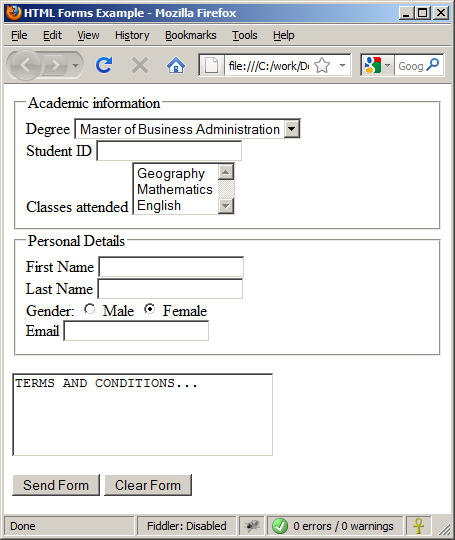 Development of Internet Application 1501CT - Sara Almudauh
Questions !!
Development of Internet Application 1501CT - Sara Almudauh